«ОБЗОР ЭЛЕКТРОННЫХ ОБРАЗОВАТЕЛЬНЫХ  ресурсов по профилактике ДДТТ»
Методист ГБОУ школы № 38
отделения дошкольного образования детей
Викторова О. В.
2017
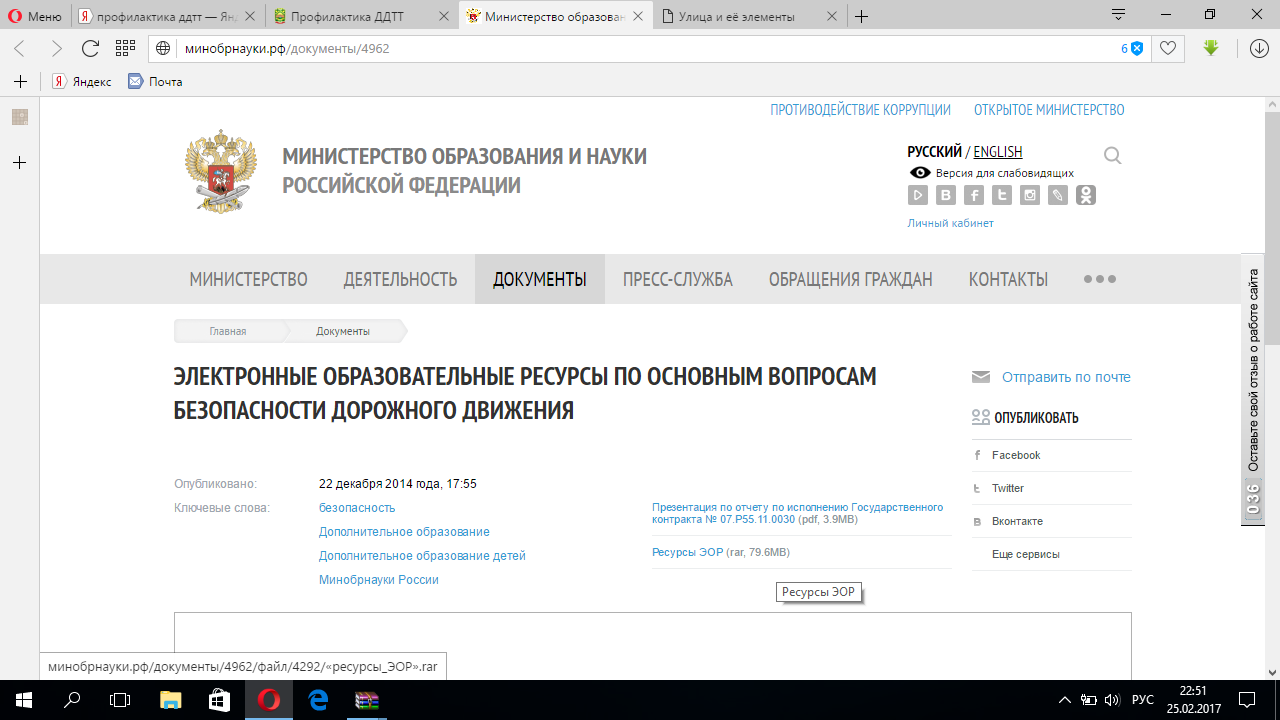 Примеры ЭОР. Интерактивные наглядно - демонстрационные ЭОР.
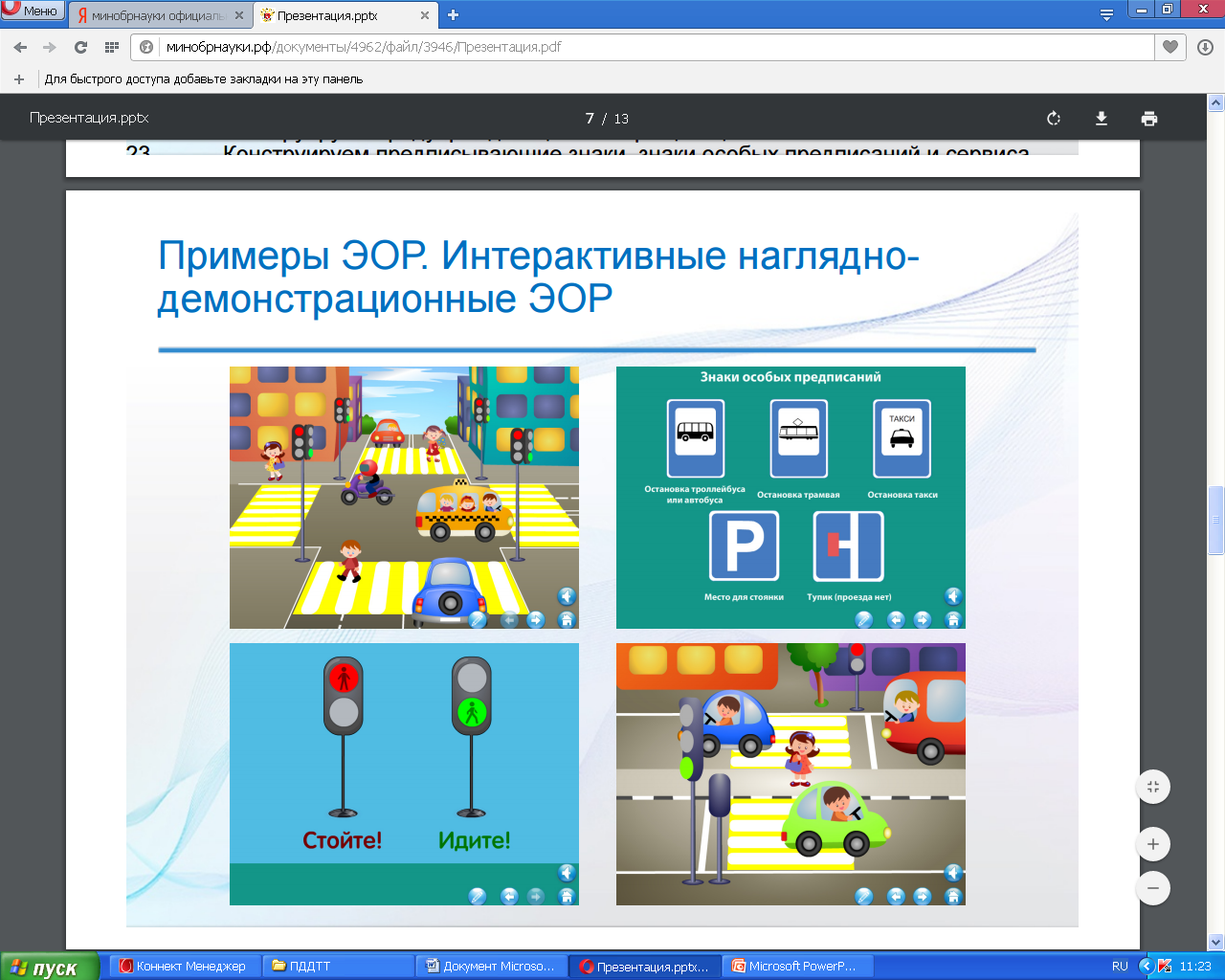 Примеры ЭОР. Игровые дидактические ЭОР
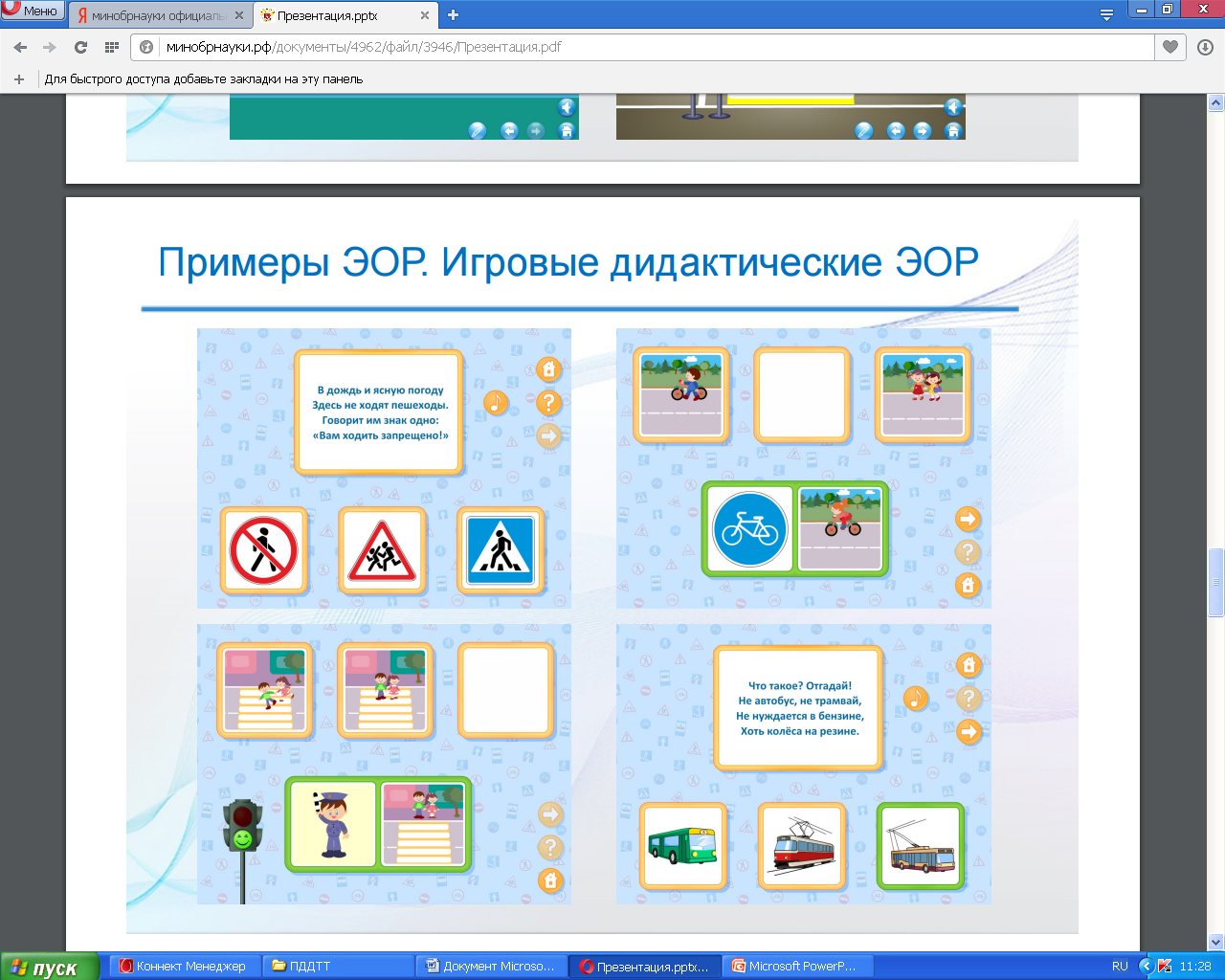 Примеры ЭОР. Игровые дидактические ЭОР
Игры для интерактивных столов
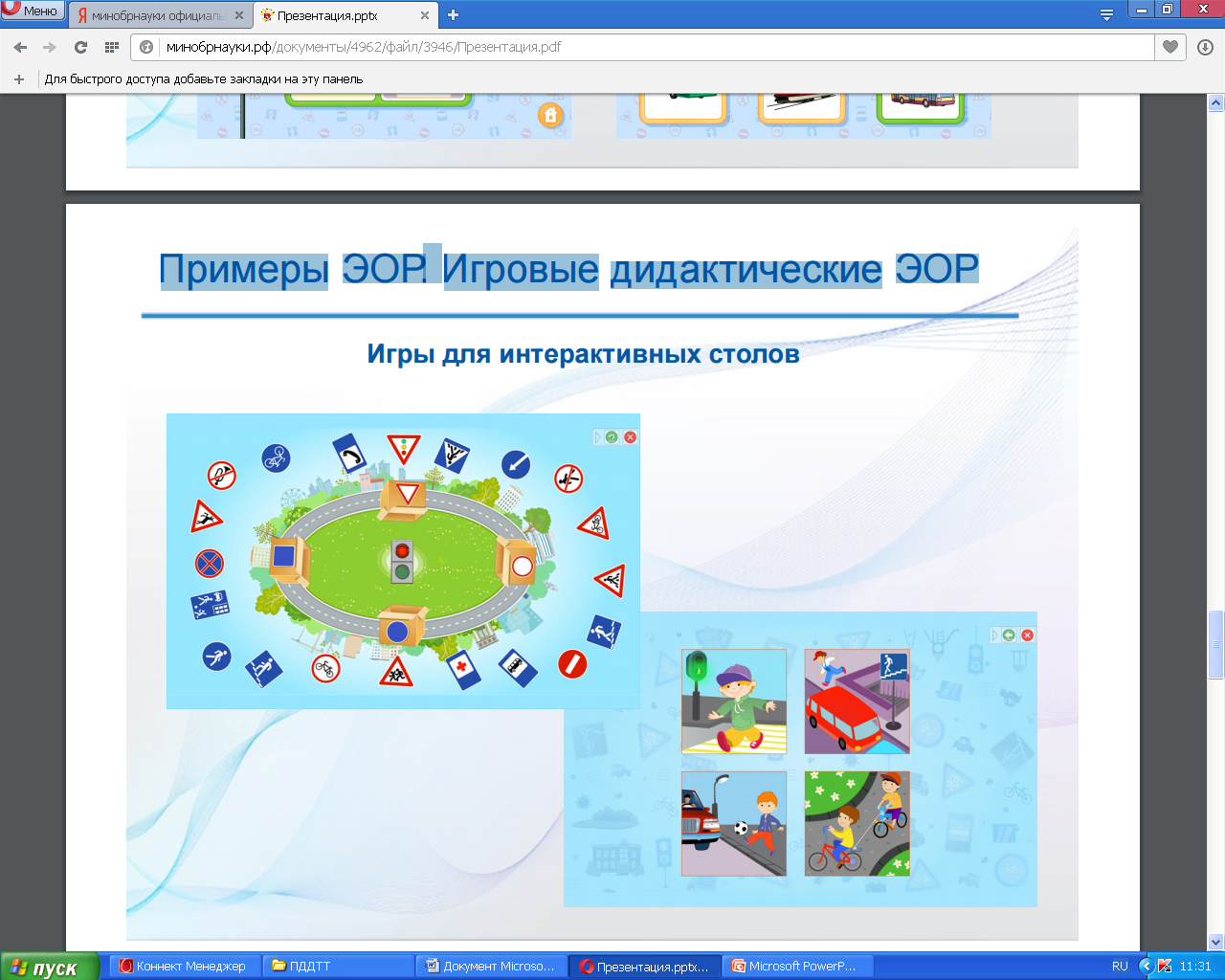 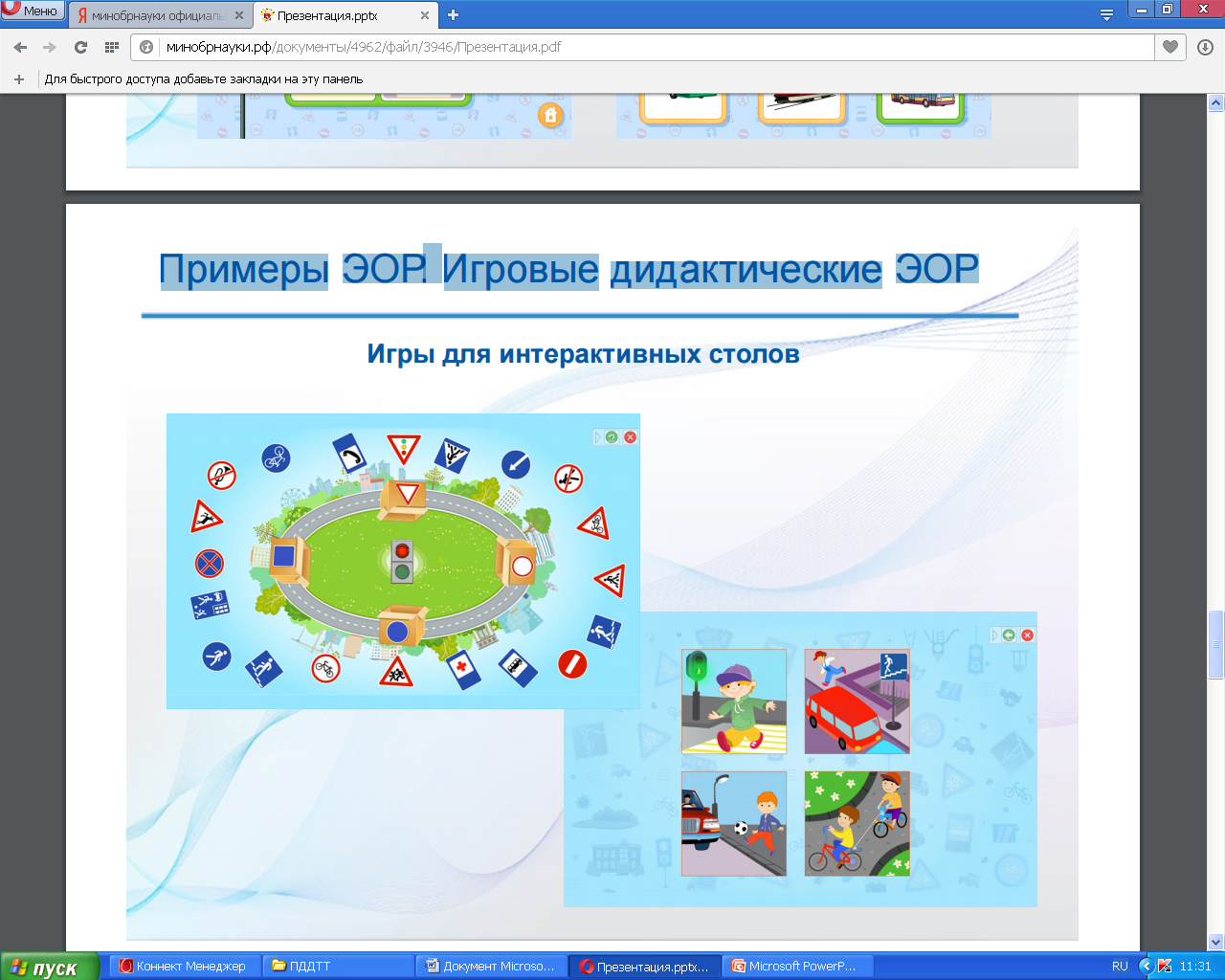 Примеры ЭОР. Творческие ЭОР
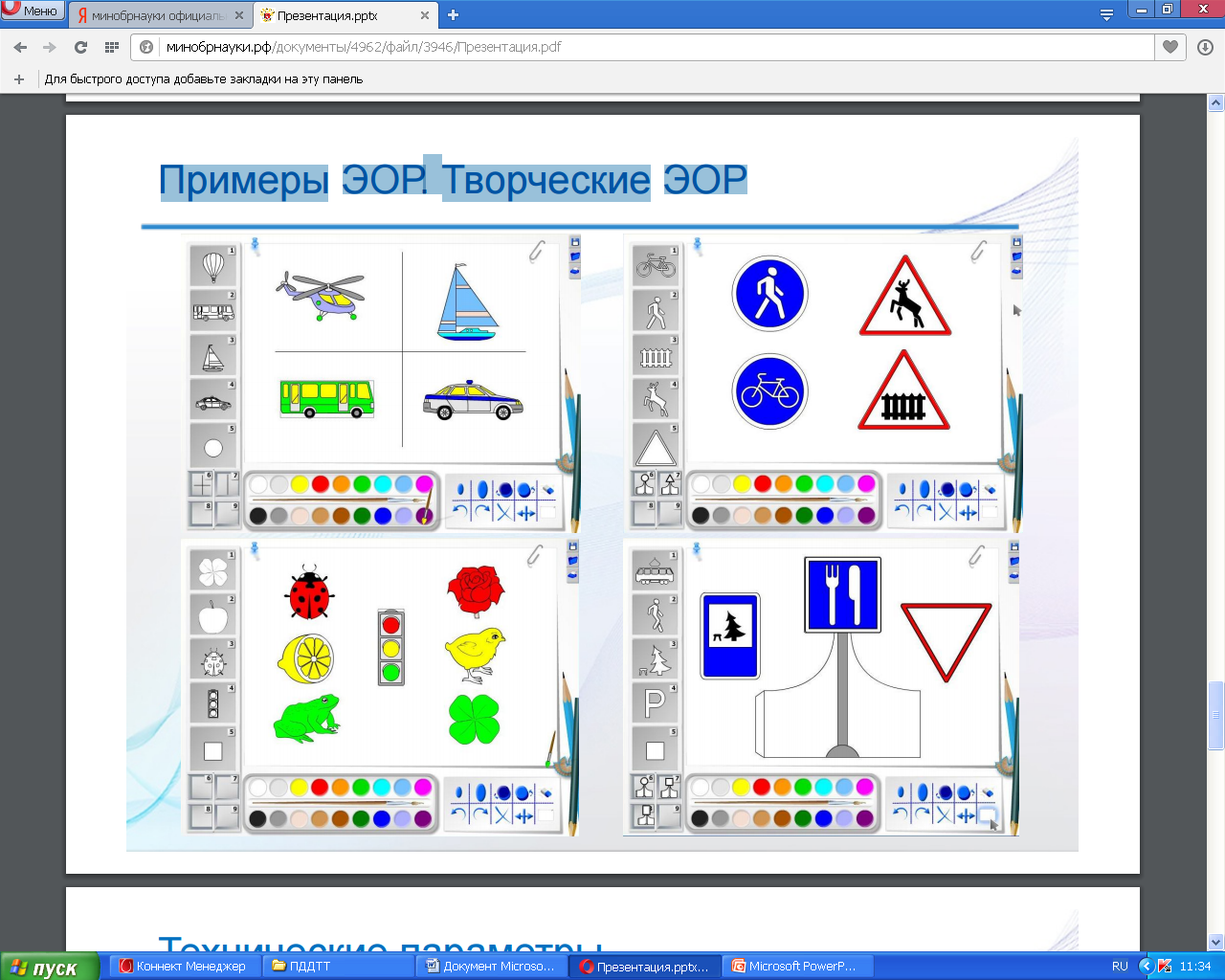 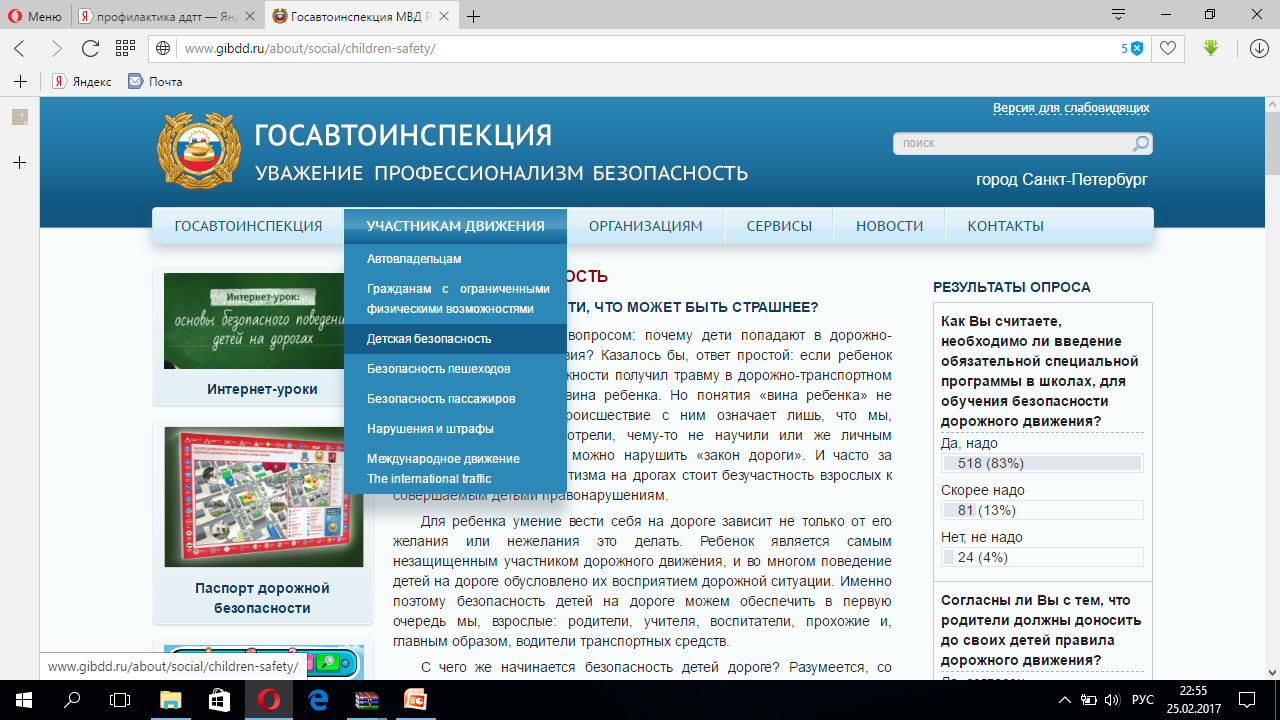 Интернет-уроки
deti.gibdd.ru
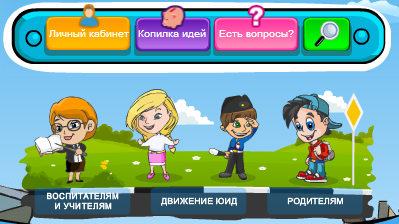 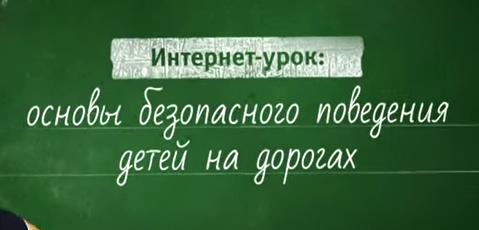 Паспорт дорожной безопасности
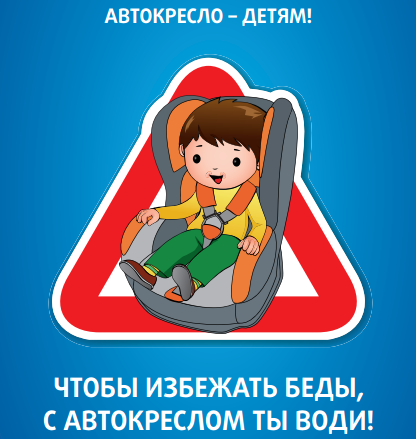 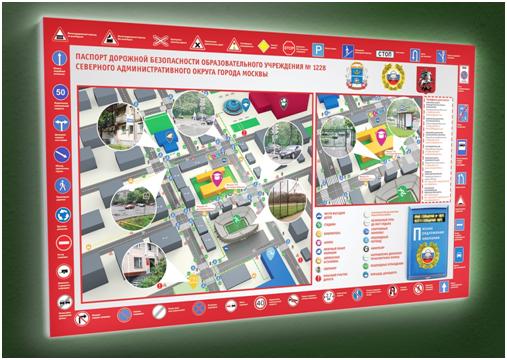 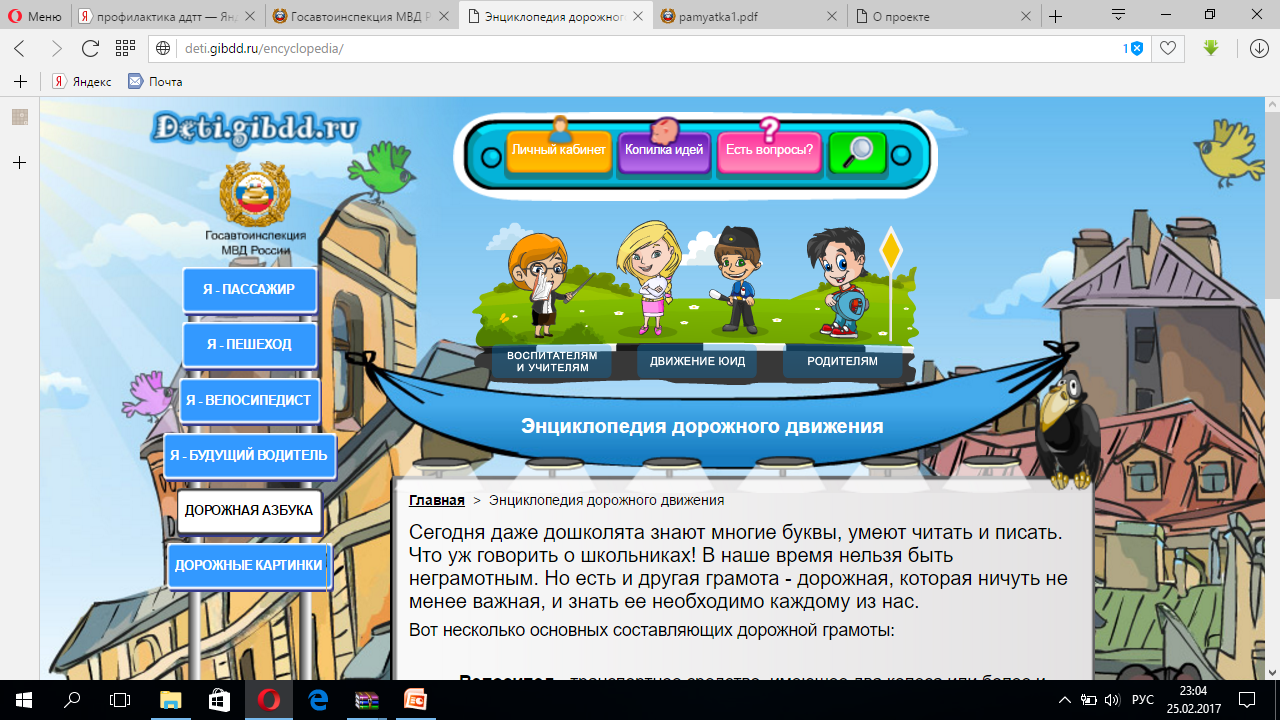 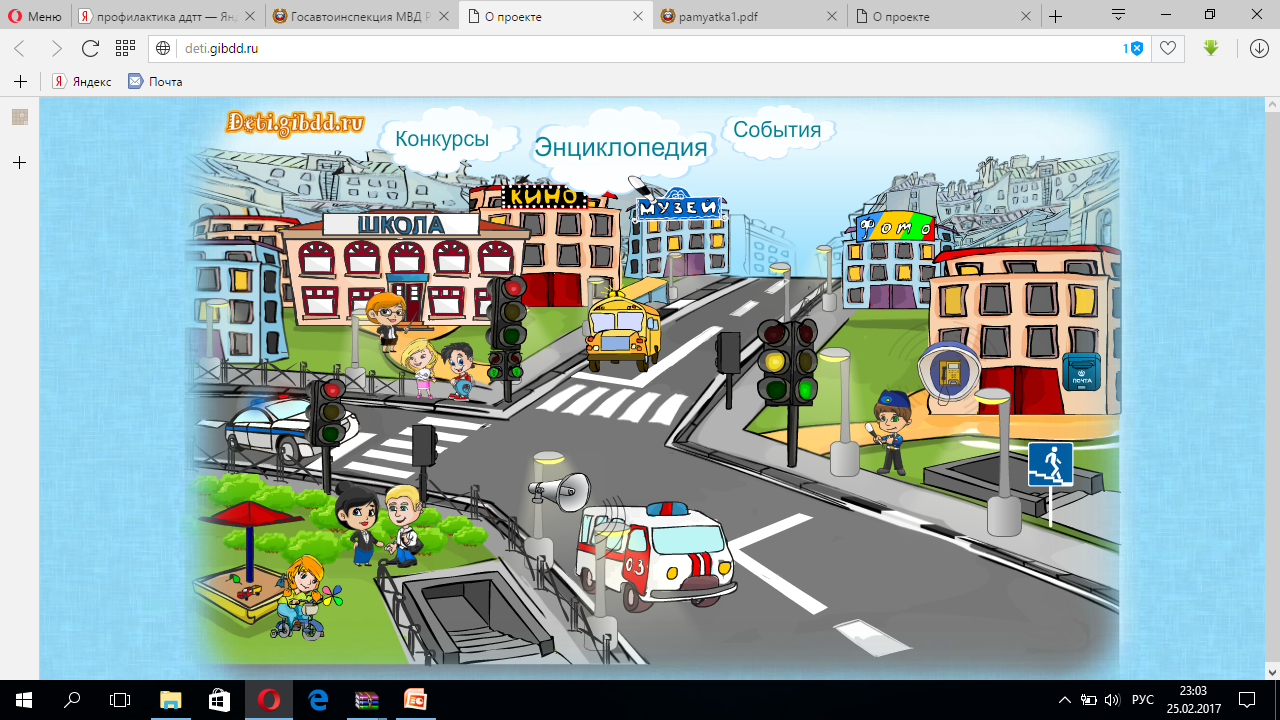 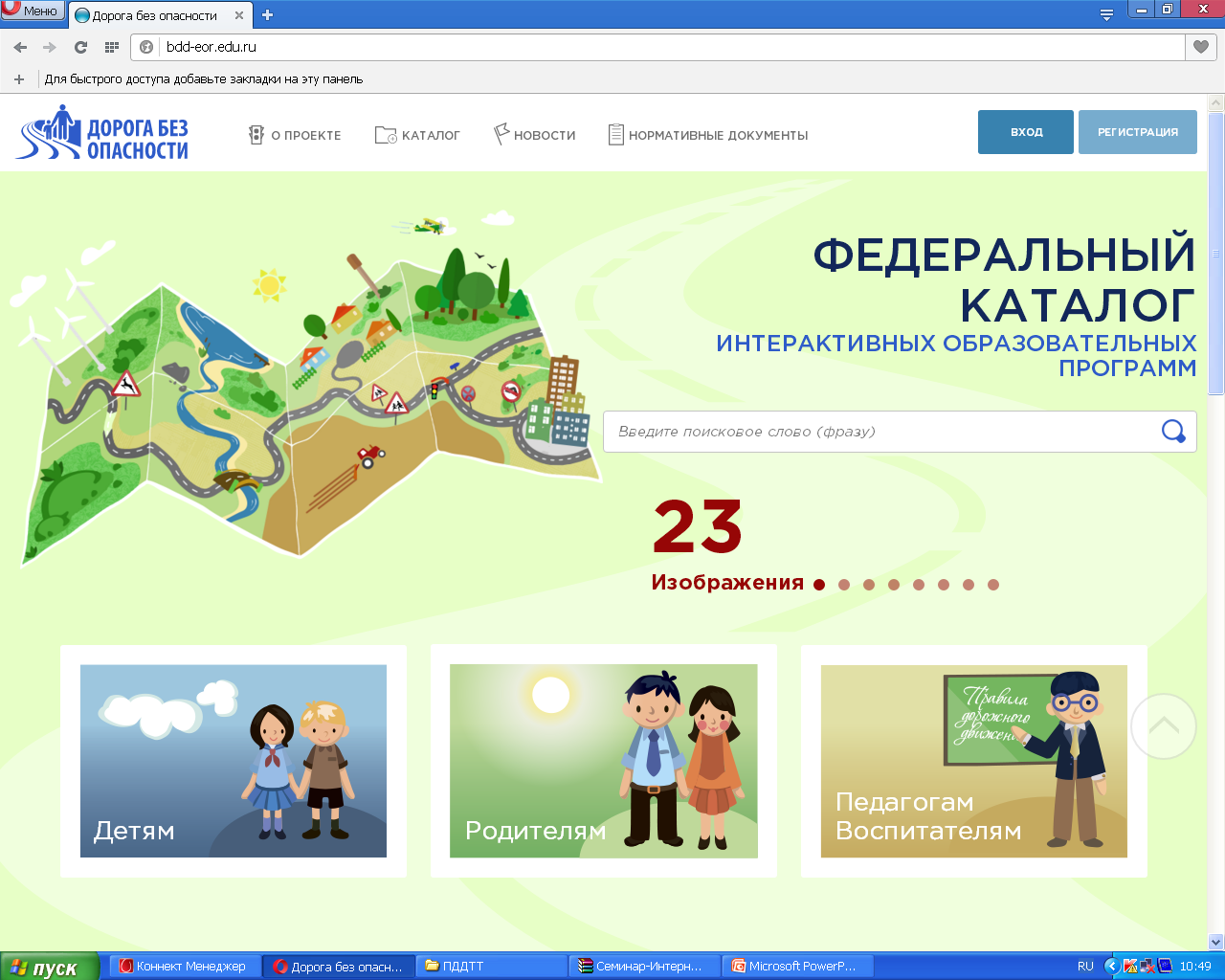 «ДОБРАЯ ДОРОГА ДЕТСТВА»: ГАЗЕТА ДЛЯ ДЕТЕЙ, РОДИТЕЛЕЙ И ПЕДАГОГОВ
http://www.dddgazeta.ru
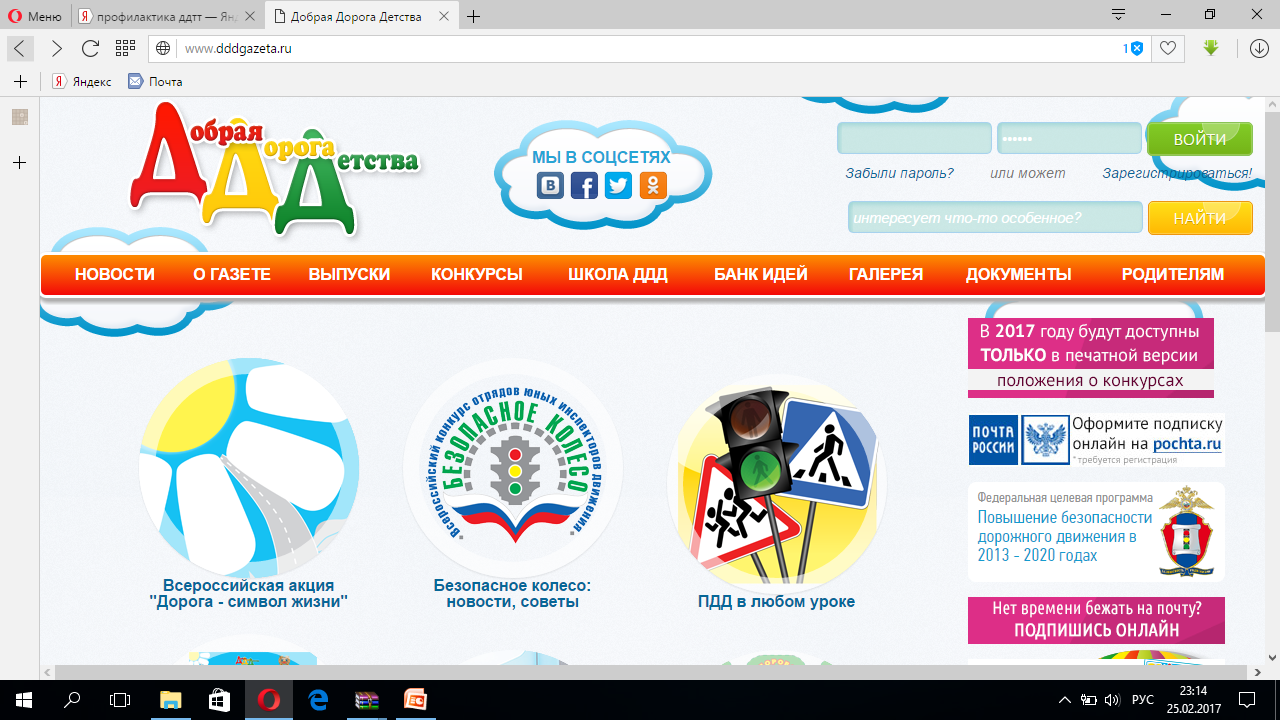 Спас экстрим – портал детской безопасности МЧС России.
http://www.spas-extreme.ru
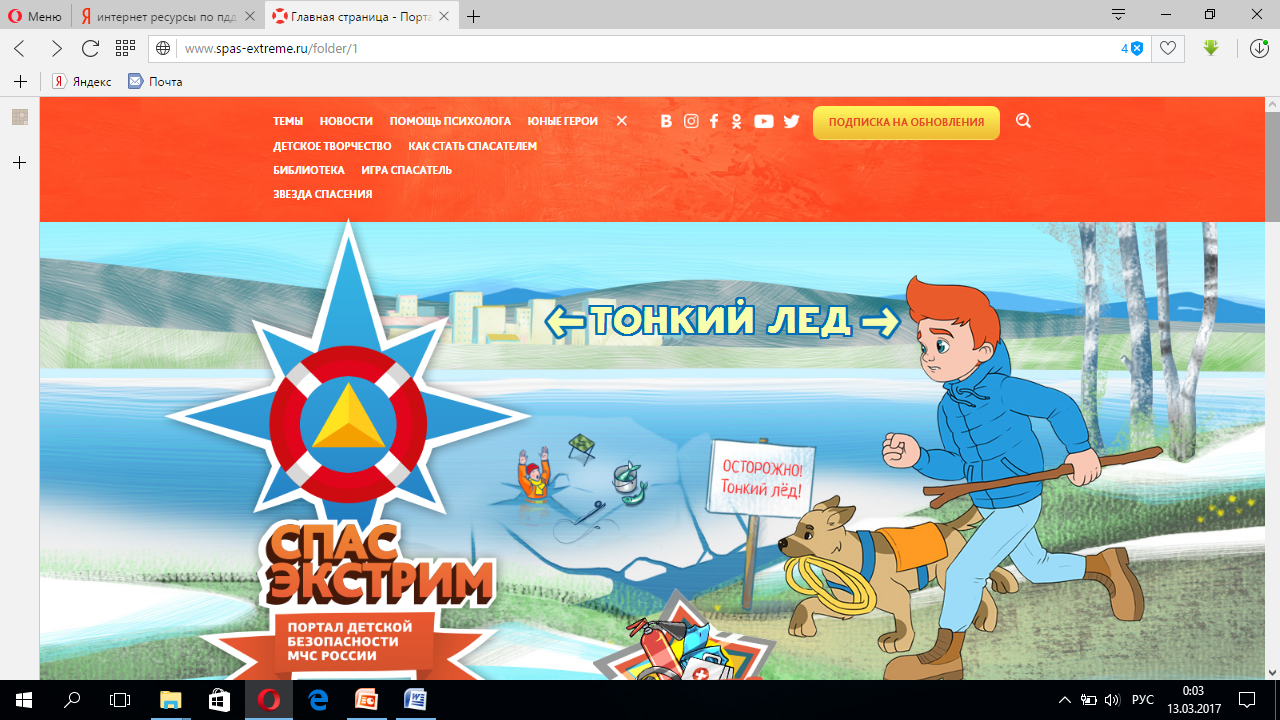 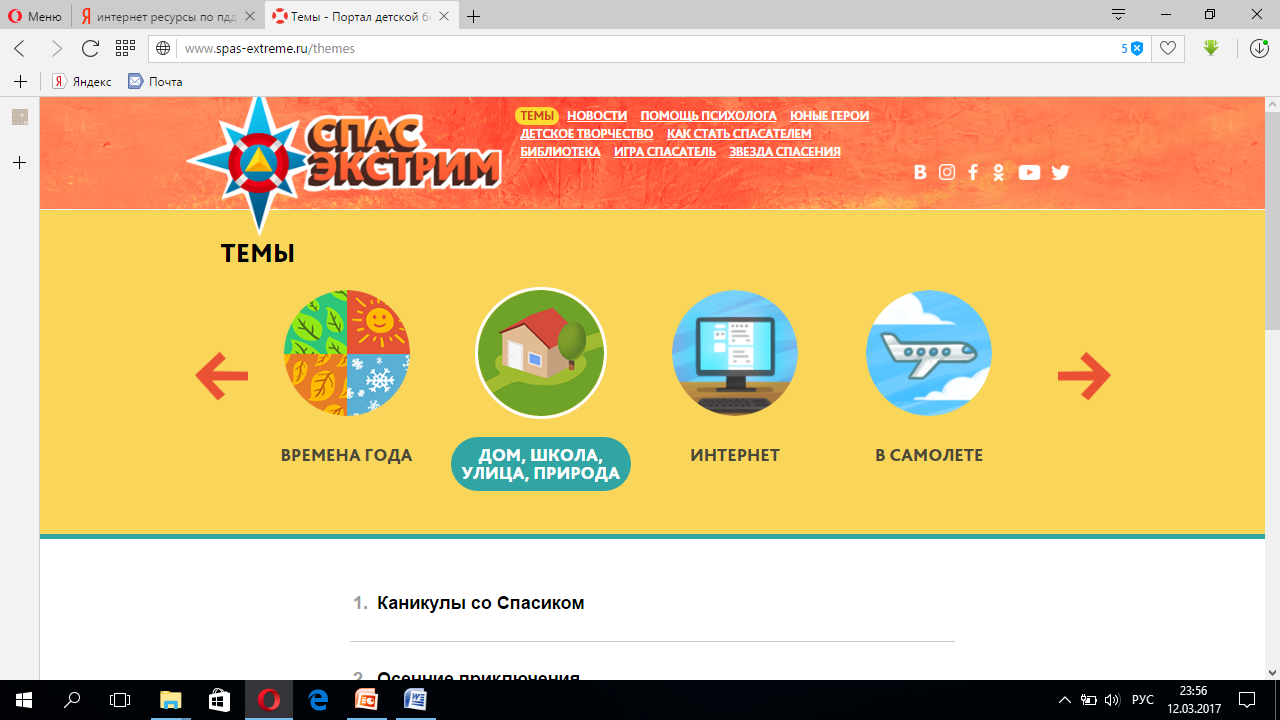 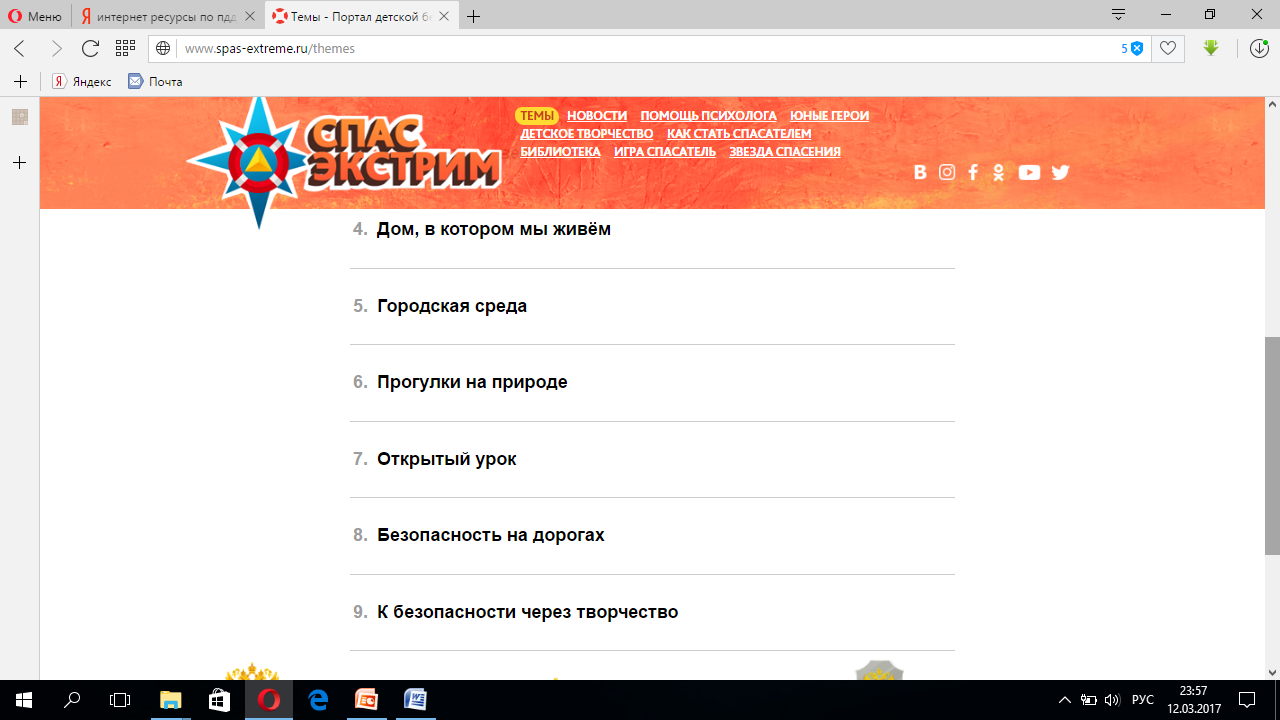 Карусель — телеканал для детей и юношества.
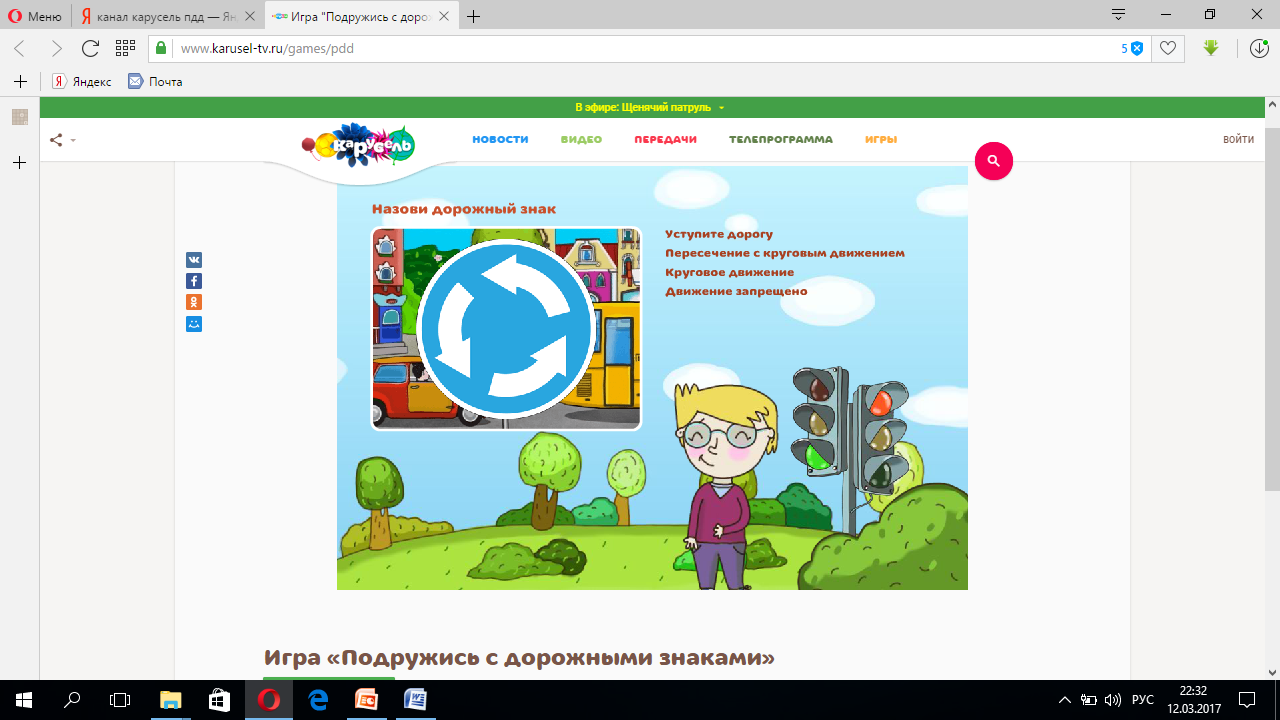 «Дорожная азбука»
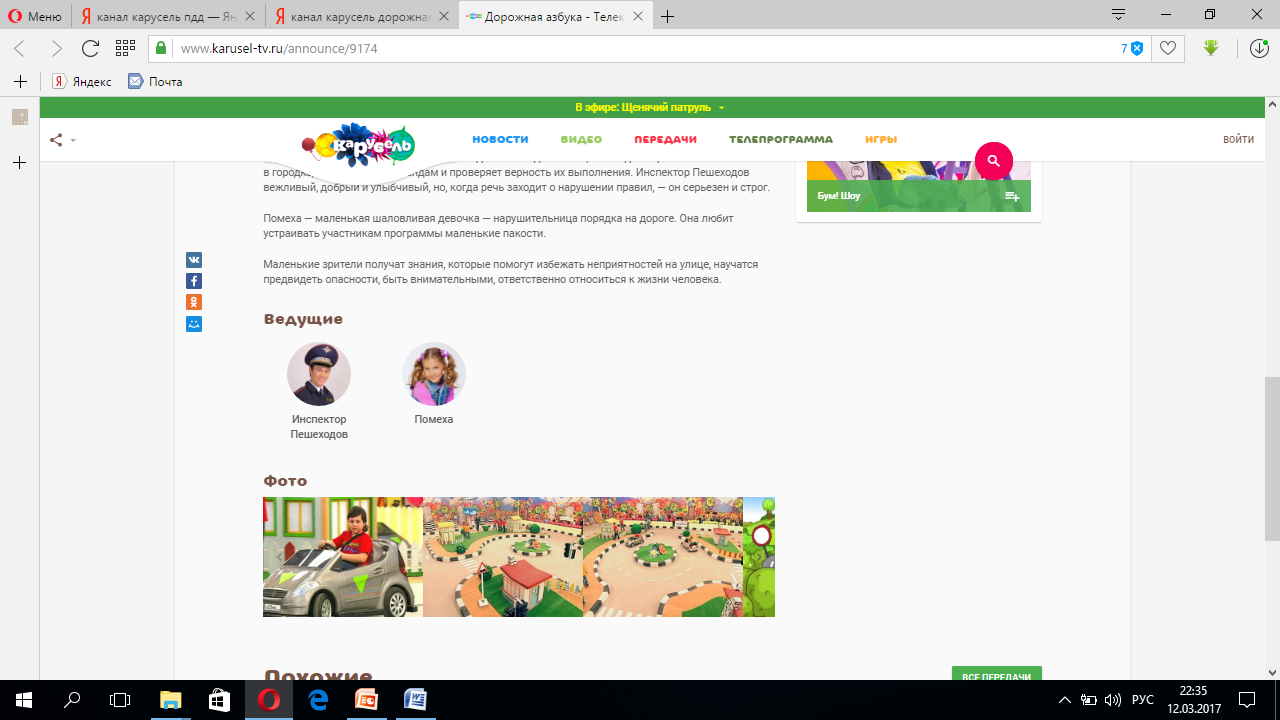 Центр пропаганды 
безопасности дорожного движения детей
http://centr-bdd.ru
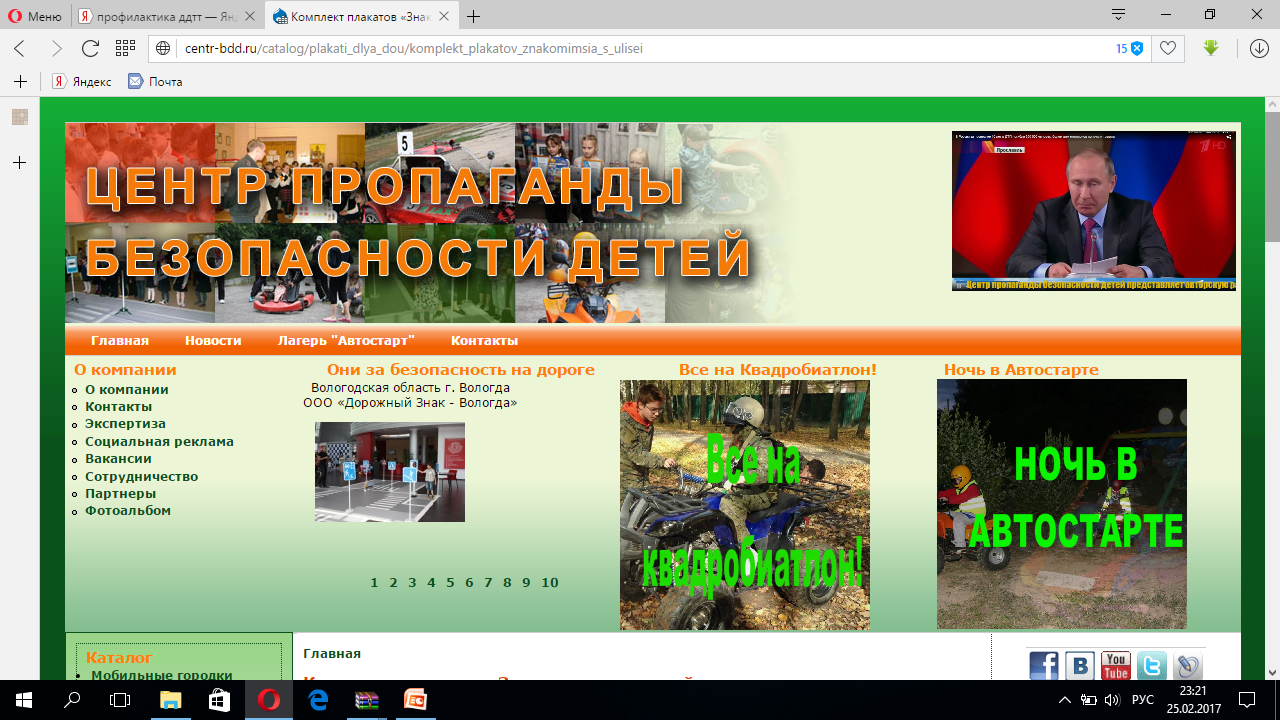 Проект «Сакла». http://sakla.ru
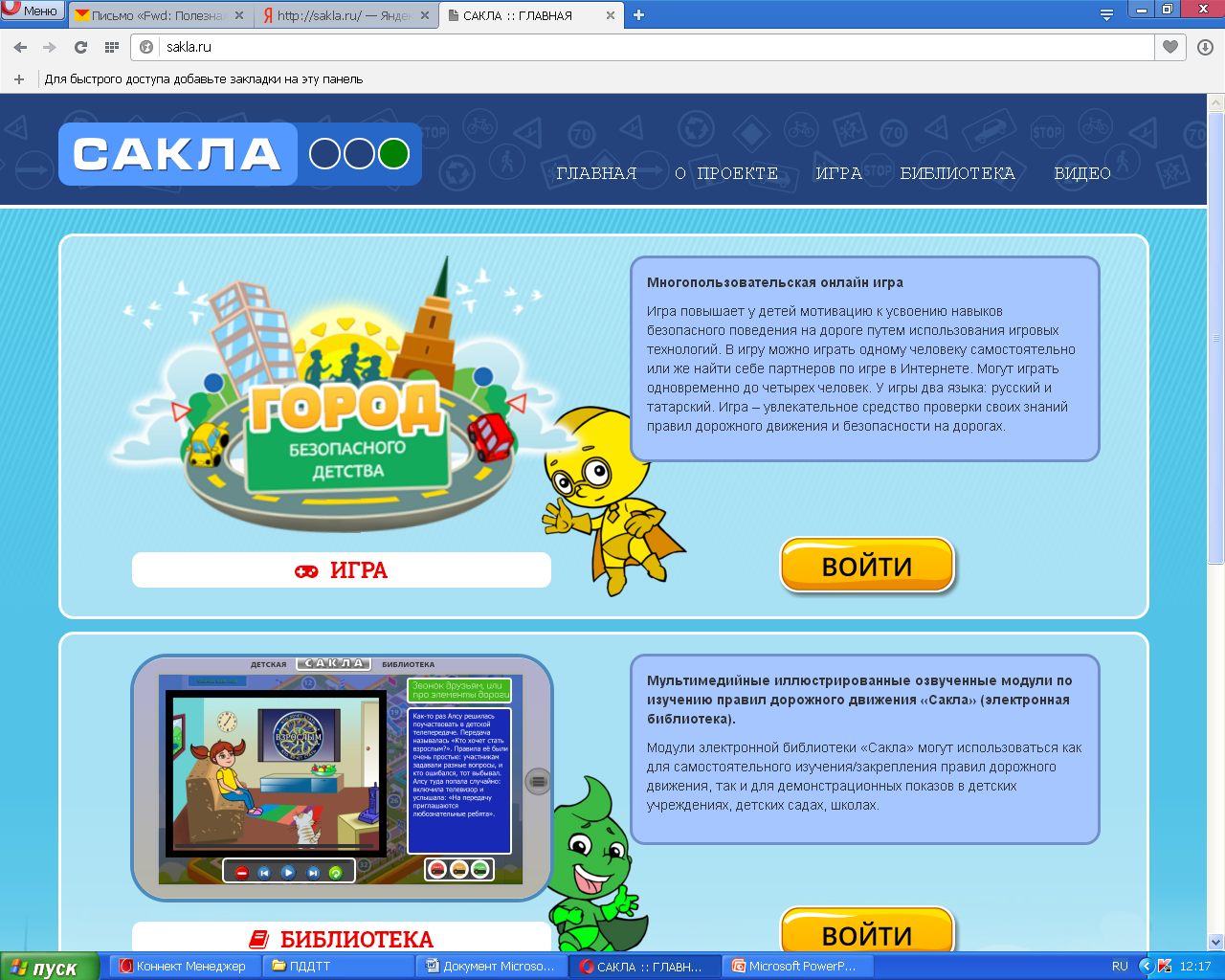 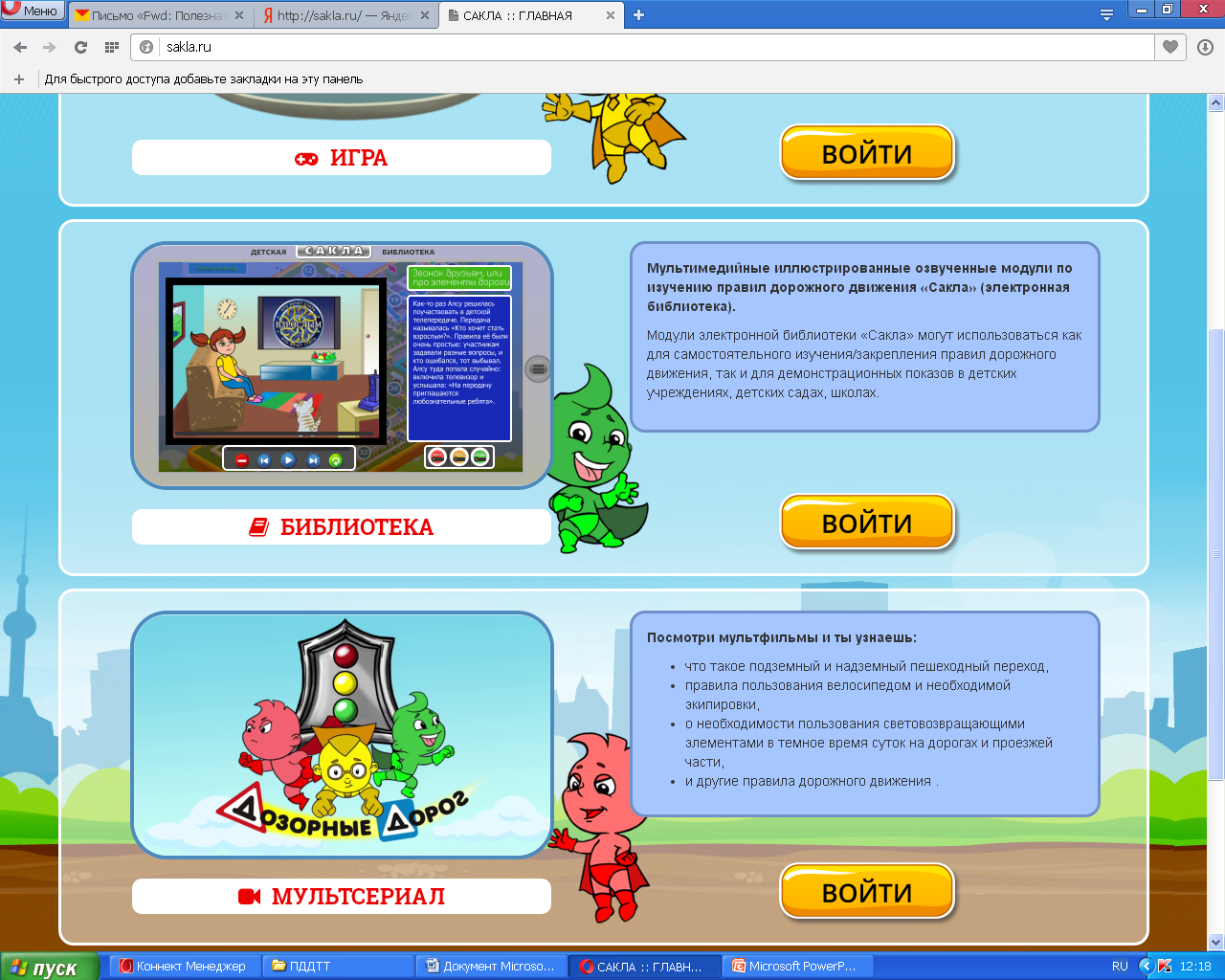 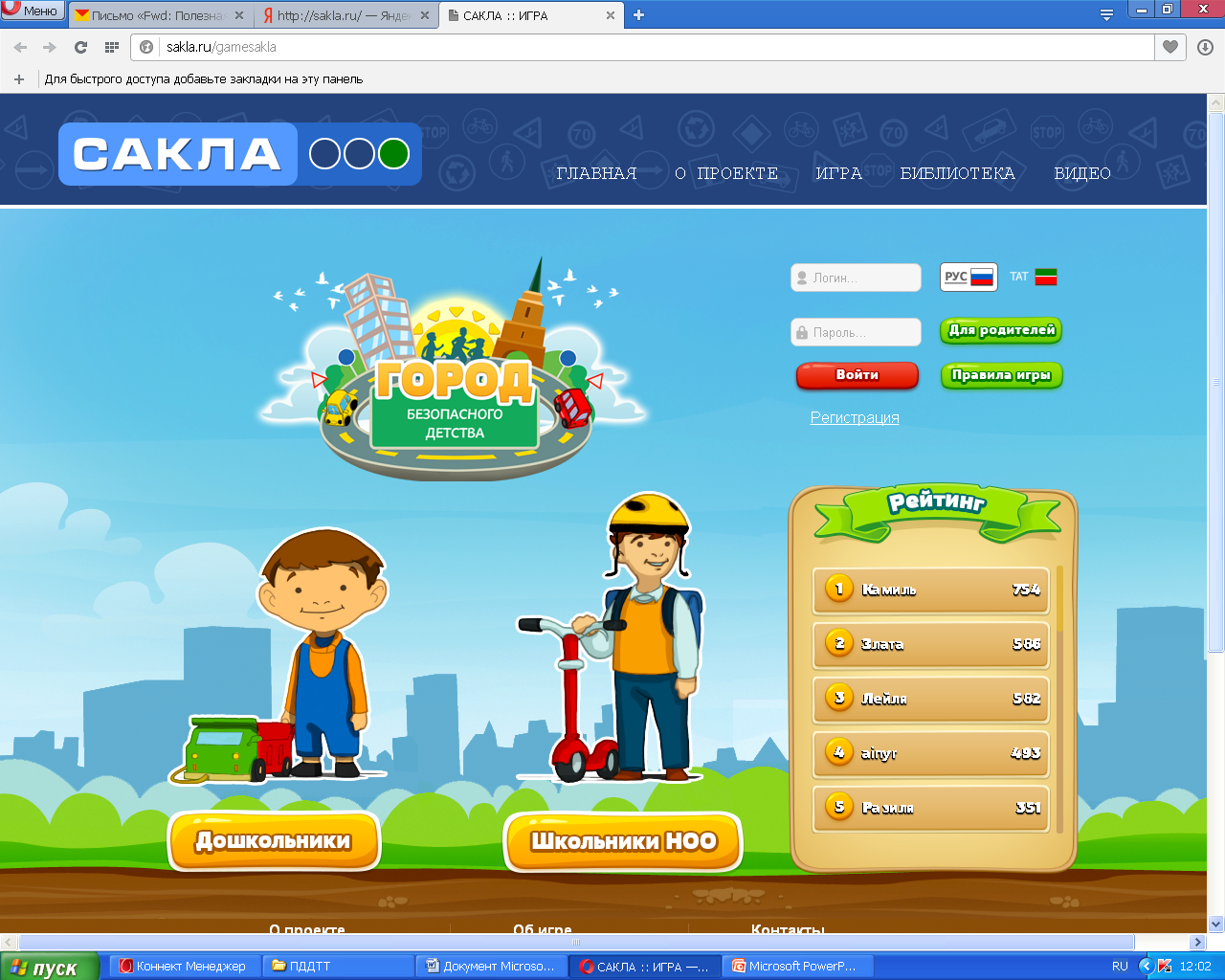 Спасибо за внимание.